بسم‌الله الرحمن الرحیم
به نام آنکه جان را فکرت آموخت
همایش لیزینگ
کارآفرینی و توسعه اقتصادی
تأمین مالی شرکت‌های لیزینگاز طریق تبدیل به اوراق بهادارکردن قراردادهای واسپاری
میثم رادپور: دانشجوی دکترای بانکداری/ مدیرعامل شرکت ماتریس پارس کیش
زهرا وکیلی‌نیا: کارشناس شرکت لیزینگ نوین
لیزینگ و تأمین مالی کسب‌وکارها
لیزینگ به‌عنوان واسطه‌ی مالی
لیزینگ در مقایسه با وام بانکی
اهمیت لیزینگ در تأمین مالی کسب‌‌وکارهای کوچک و متوسط
3
نقش واسطه‌گری شرکت‌های لیزینگ (I)
4
نقش واسطه‌گری شرکت‌های لیزینگ (II)
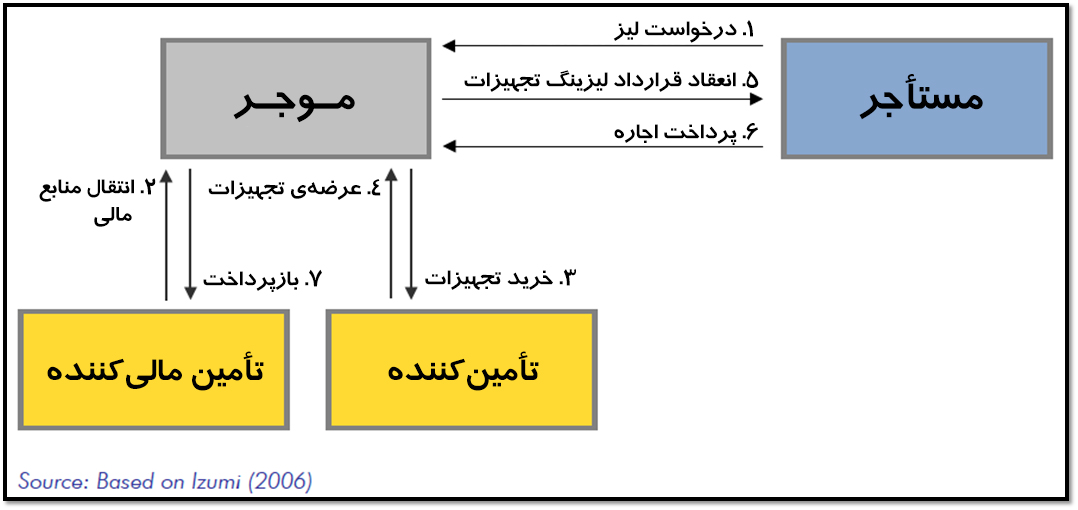 5
شرکت لیزینگ در مقایسه با بانک
6
لیزینگ نسبت به وام بانکی
7
نتایج یک تحقیق*
8
* Ushilova and Schmiemann (2011)
نتایج یک تحقیق*
9
* Sharpe & Nguyen (1995)
تحقیق بانک مرکزی اروپا (I)
بانک مرکزی اروپا در بازه‌ی زمانی اکتبر 2011 تا مارچ 2012  مطالعه‌ای در مورد دسترسی کسب‌وکارهای کوچک و متوسط واقع در ناحیه‌ی یورو به منابع مالی انجام داد.

بر اساس نتایج این مطالعه مهم‌ترین مسائل آن کسب‌وکارها عبارتند از: 1. مشتری یابی 2. دسترسی به منابع تأمین مالی
10
تحقیق بانک مرکزی اروپا (II)
هم‌چنین بر اساس این مطالعه لیزینگ، اجاره به شرط تملیک و خرید دین توأمان به‌عنوان سومین منبع تأمین مالی آن کسب‌وکارها شناخته می‌شود.
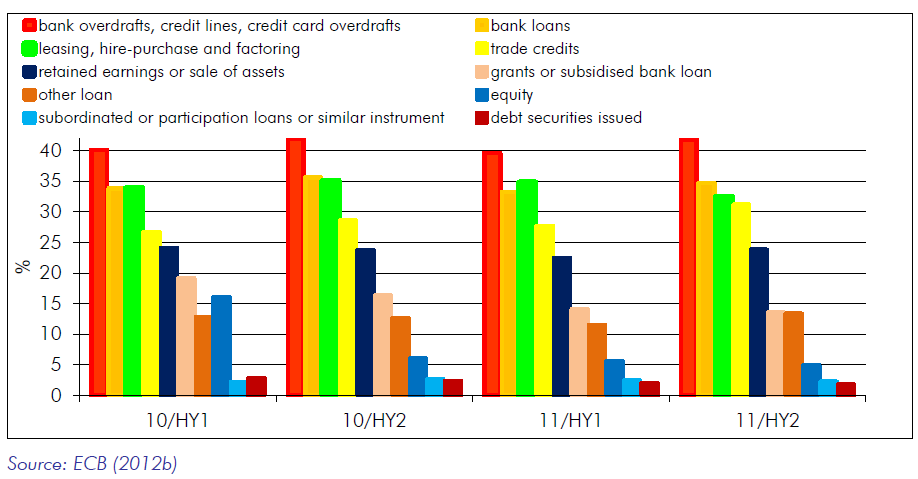 11
تحقیق دانشگاه آکسفورد (I)
منابع تأمین مالی شرکت‌های متوسط و کوچک بر اساس گروه سنی در سال 2010 در ناحیه‌ی یورو
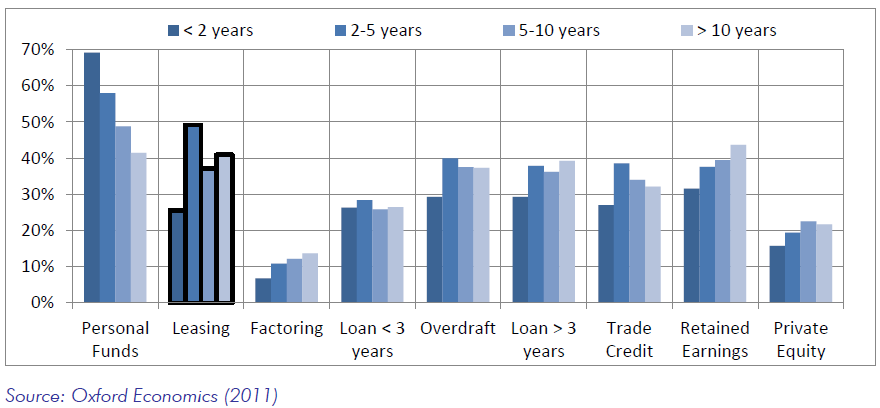 12
تحقیق دانشگاه آکسفورد (II)
نتایج تحقیق دانشگاه آکسفورد هم‌چنین نشان می‌دهد: 
 حدود 40 درصد از شرکت‌های کوچک و متوسط در ناحیه‌ی یورو از لیزینگ استفاده می‌کنند، و وام بانکی از این بابت در رتبه‌ی دوم قرار دارد.
در مورد شرکت‌هایی که از لیزینگ به‌عنوان ابزار تأمین مالی استفاده کرده‌اند، سهم لیزینگ حدود 32.4 درصد، و سهم وام بانکی حدود 30.1 درصد است.
13
تحقیق سازمان همکاری اقتصادی و توسعه
نرخ تصویب درخواست‌های لیزینگ شرکت‌ها در میان کشورهای ناحیه‌ی یورو در سال 2010
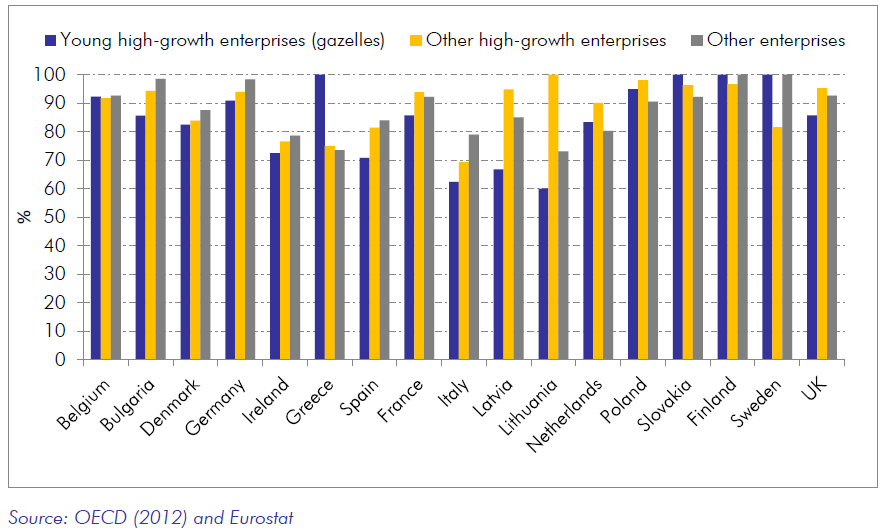 14
نتیجه‌گیری: لیزینگ و کسب‌وکارهای کوچک
15
تبدیل به اوراق بهادار کردن قراردادهای واسپاری
تأمین مالی ساختاریافته
تبدیل به اوراق بهادار کردن
تبدیل به اوراق بهادار کردن قراردادهای واسپاری
16
اهمیت روش‌های نوین تأمین مالی شرکت‎‌های لیزینگ
در کشورمان کسب‌وکارهای کوچک و متوسط بخش مهمی از اقتصاد را نمایندگی می‌کنند.
نهادهای فعال در تأمین مالی کسب‌وکارهای کوچک و متوسط در ایران وجود ندارند.
منابع بانکی به‌عنوان منابع کمیاب و ذی‌قیمت خصوصاً در دسترس کسب‌وکارهای متوسط و کوچک نیست.
توسعه‌ی نهادهای مالی همانند لیزینگ در تأمین مالی شرکت‌های کوچک و متوسط بسیار راه‌گشاست.
استفاده از روش‌های نوین جهت تأمین مالی شرکتهای لیزینگ بسیار حائز اهمیت است.
17
گزینه‎‌های تأمین مالی
تأمین مالی ساختاریافته
19
تبدیل به اوراق بهادارکردن
20
تبدیل به اوراق بهادارکردن: محصولات
21
22
شیوه‌ی مرسوم تأمین مالی
23
سابقه‌
24
مثال: شرکت GM Financial
25
مثال: بانک CIT
26
مزایای تأمین مالی
27
تبدیل به اوراق بهادار کردن قراردادهای واسپاری در ایران
دستاوردهای اقتصادی
ملاحظات قانونی
نتیجه‌گیری
28
دستاوردهای اقتصادی
29
ملاحظات قانونی
نیاز به مجوز سازمان بورس و اوراق بهادار
نیاز به مجوز بانک مرکزی
ملاحظات حسابداری و حسابرسی
ملاحظات مالیاتی
ملاحظات حقوقی
ملاحظات فنی
30
با تشکر
31